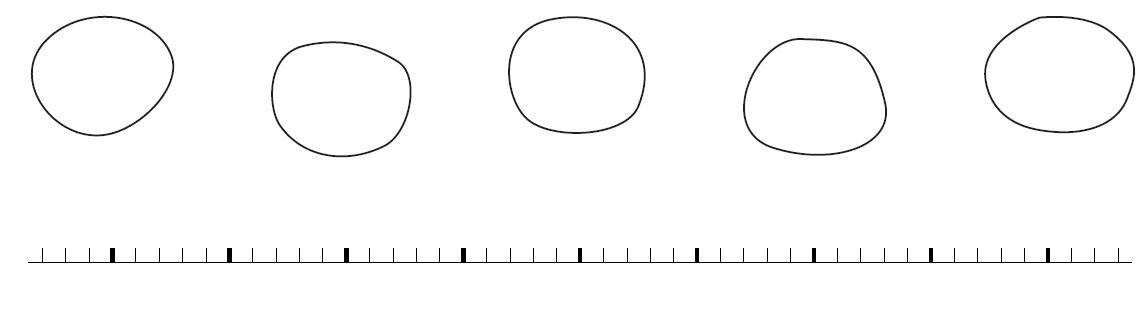 100
110
120
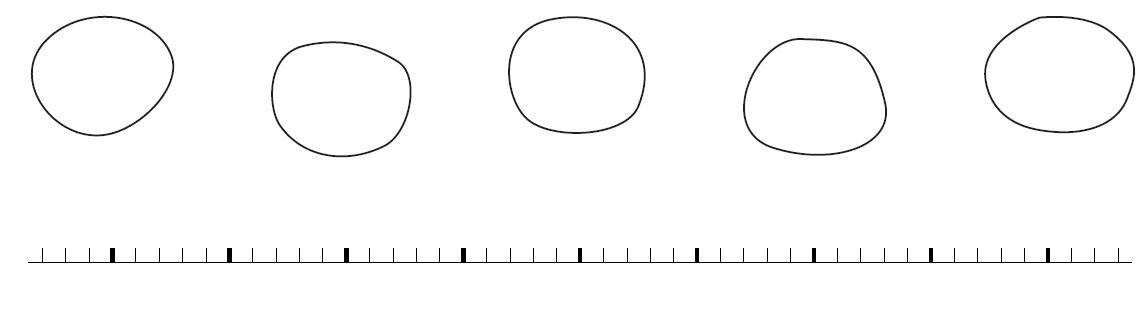 130
140
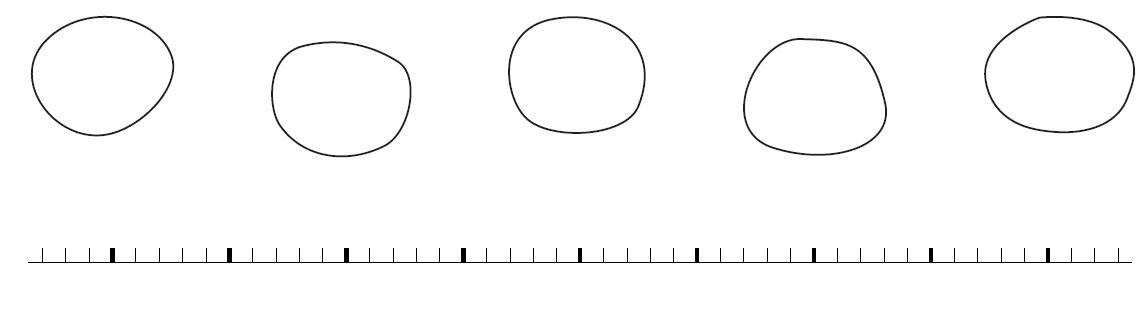 150
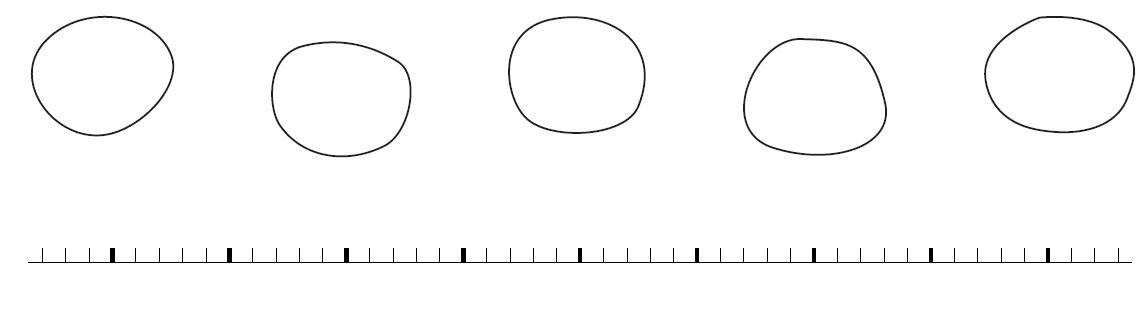 100
110
120
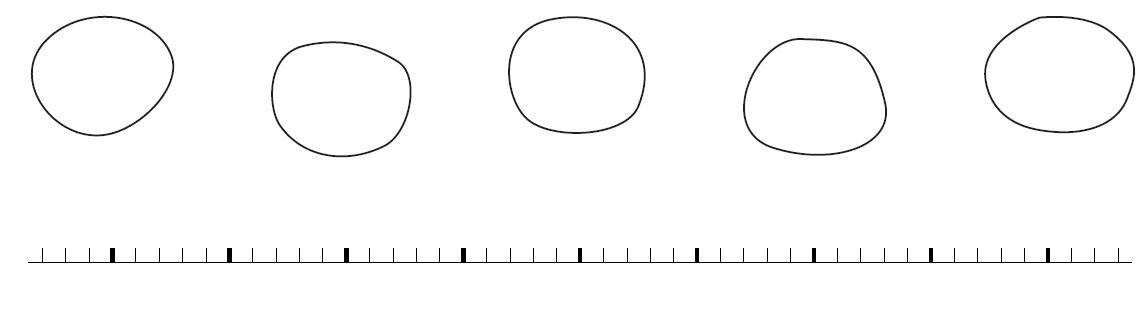 130
140
150
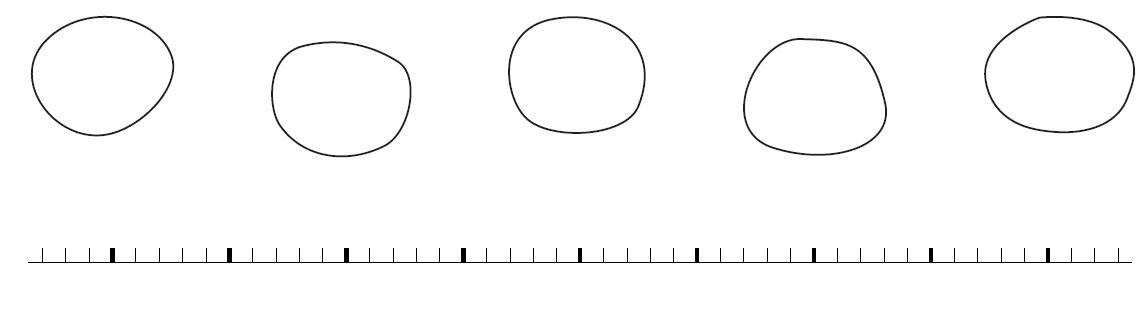 100
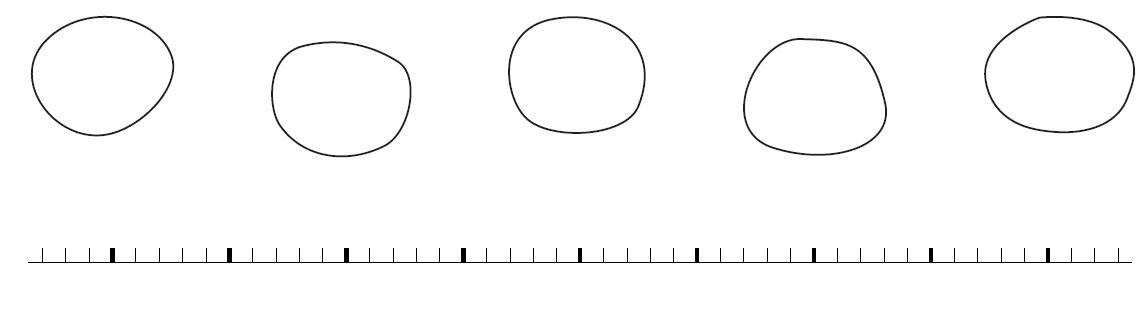 110
120
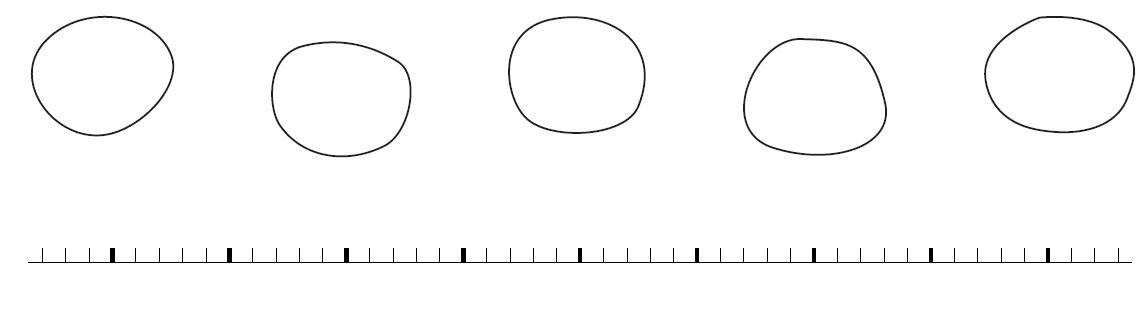 130
140
150
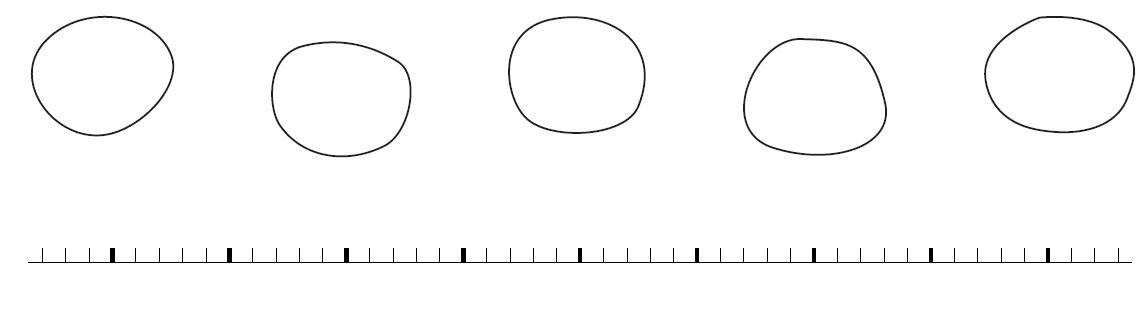 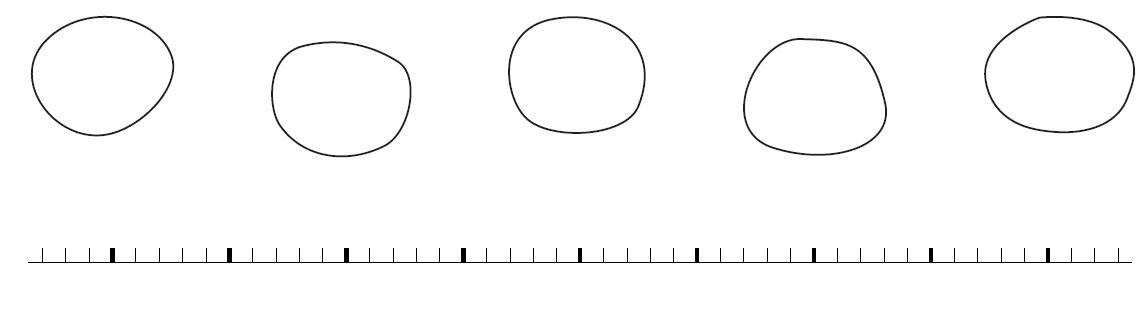 100
110
120
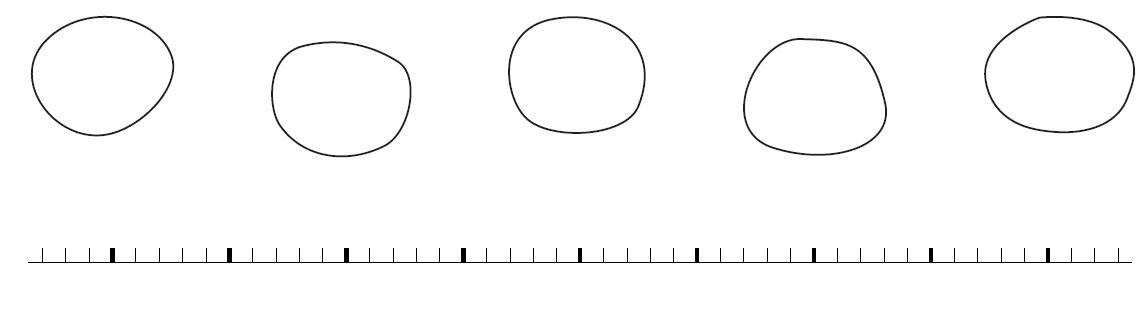 130
140
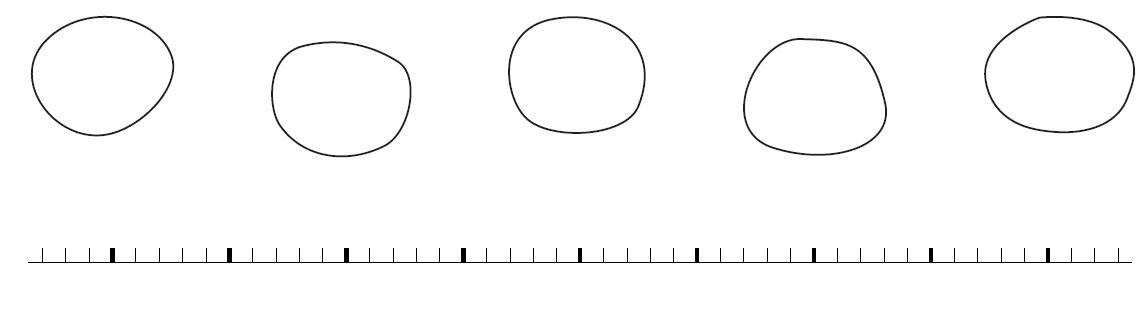 150
Ecole de Crevette
1
Complète les nuages :
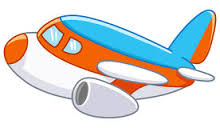 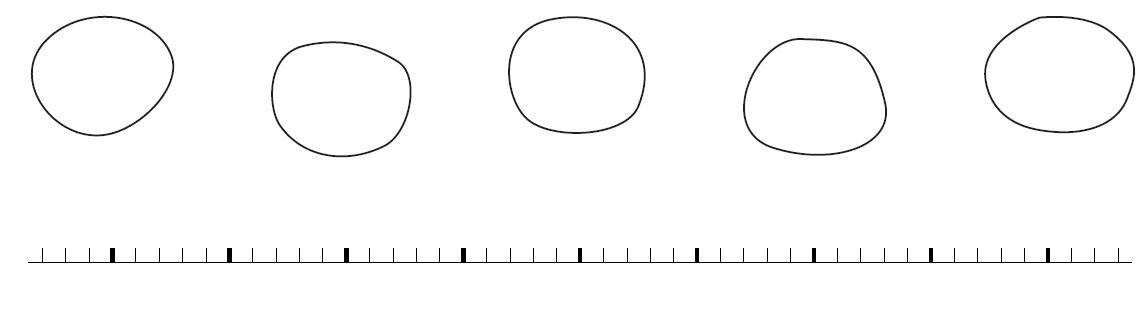 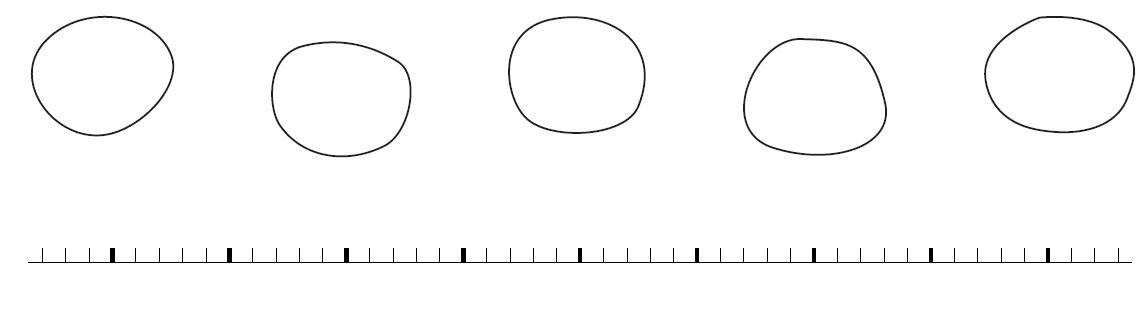 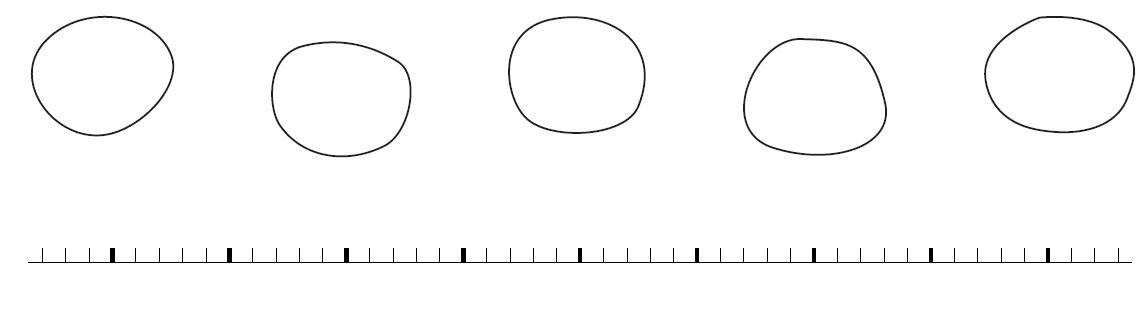 100
110
120
130
140
150
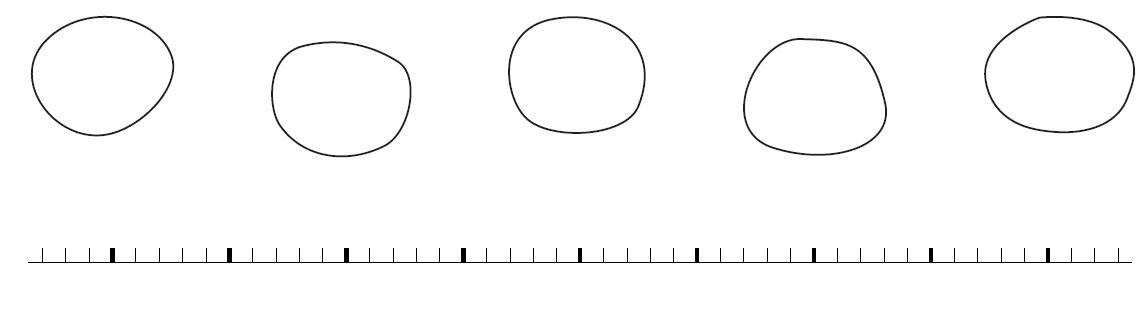 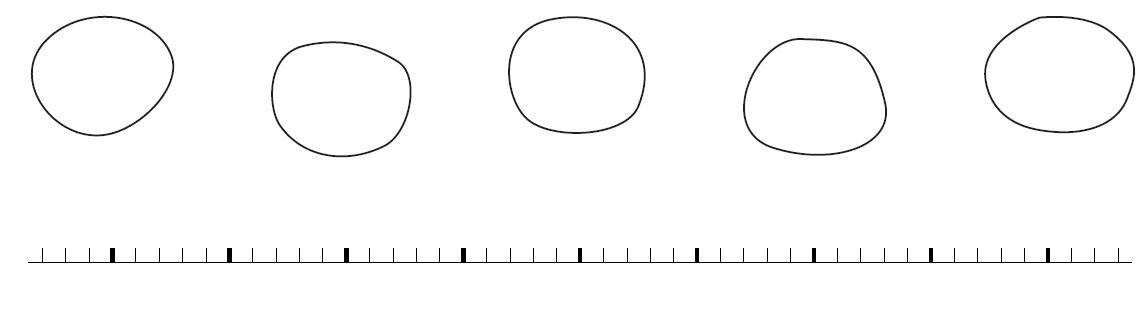 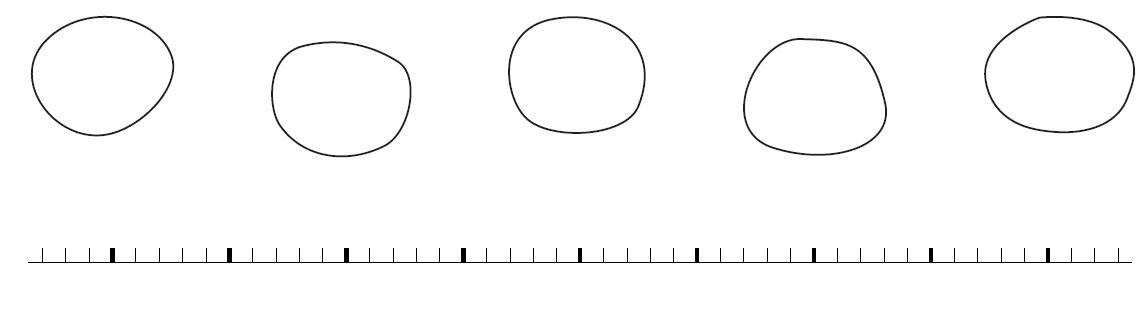 110
120
130
140
150
160
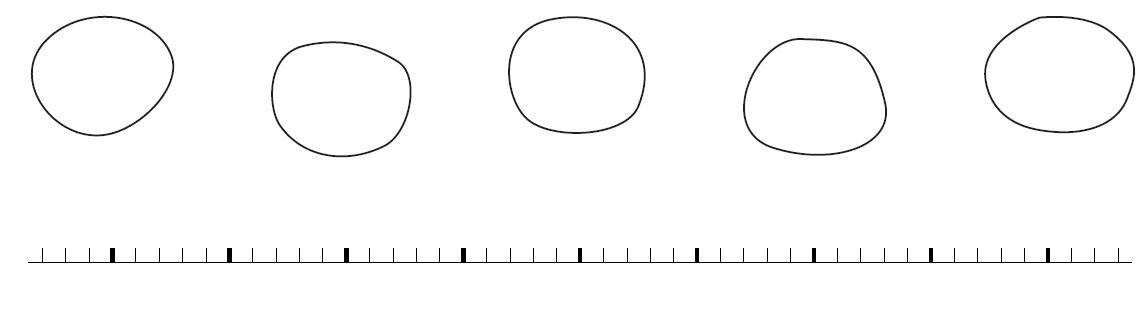 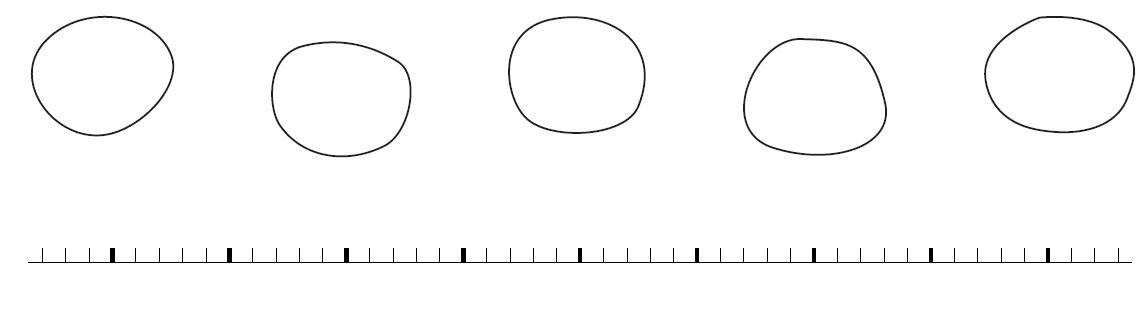 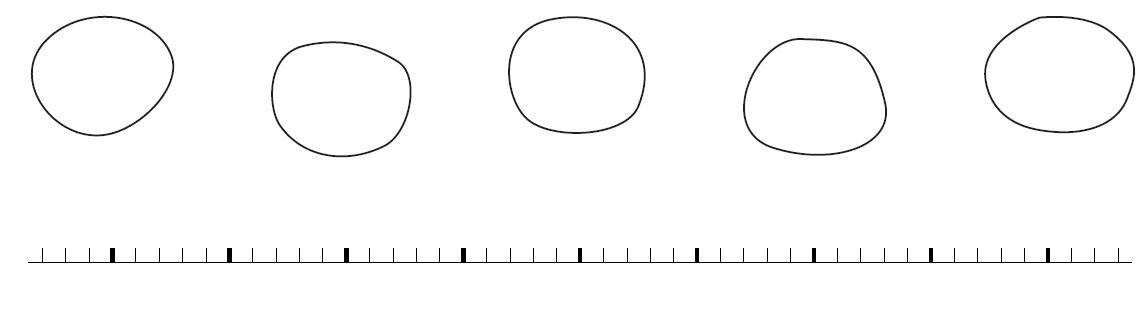 120
130
140
150
160
170
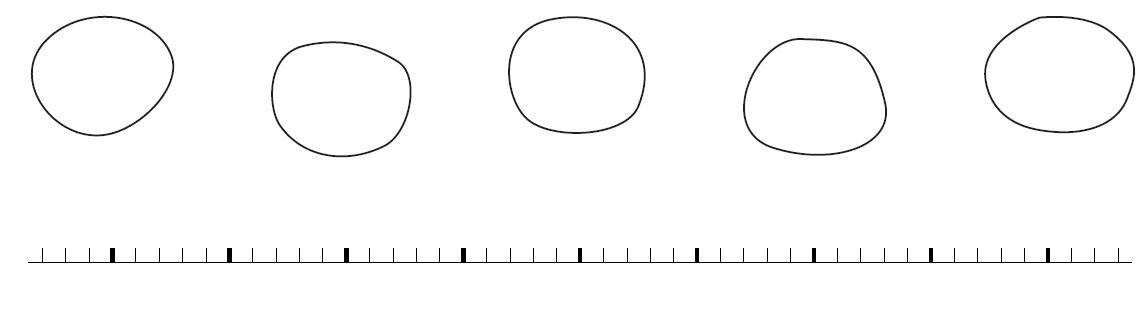 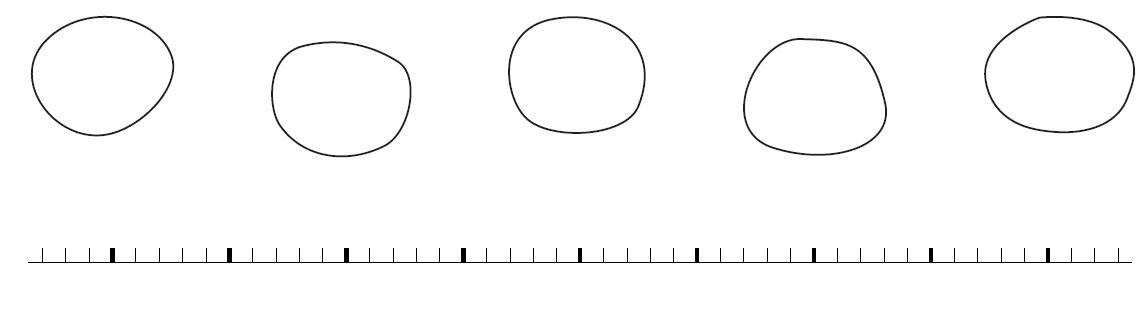 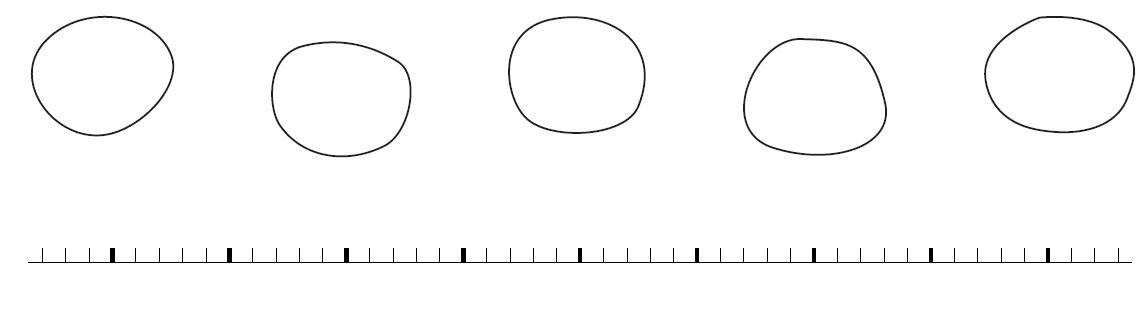 130
140
150
160
170
180
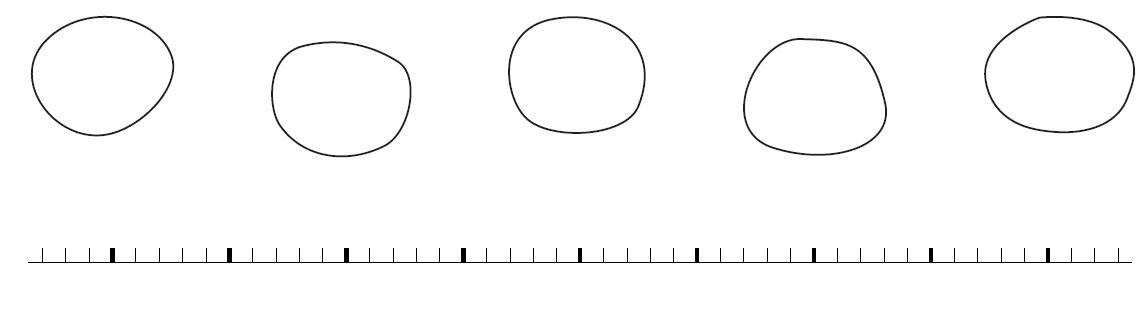 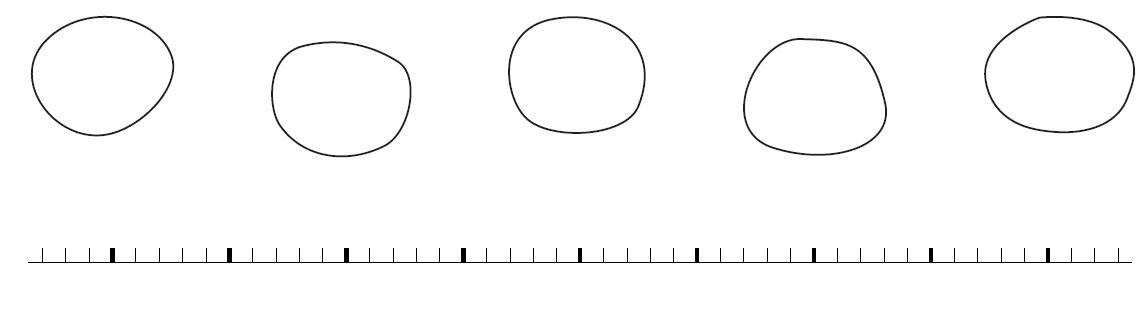 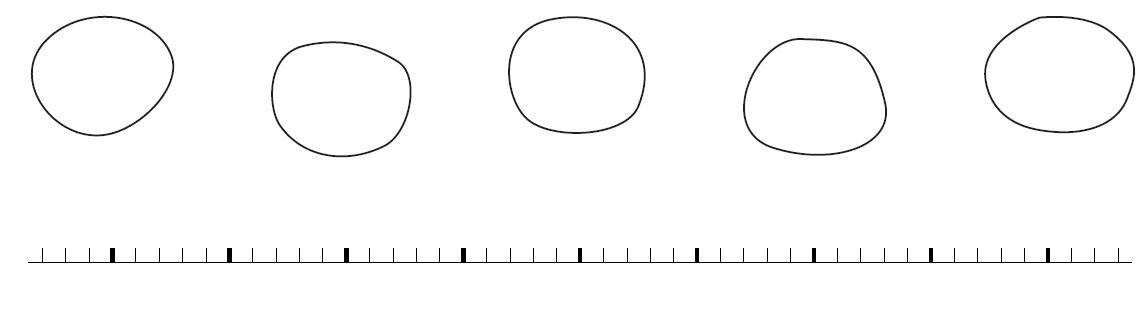 140
150
160
170
180
190
Ecole de Crevette
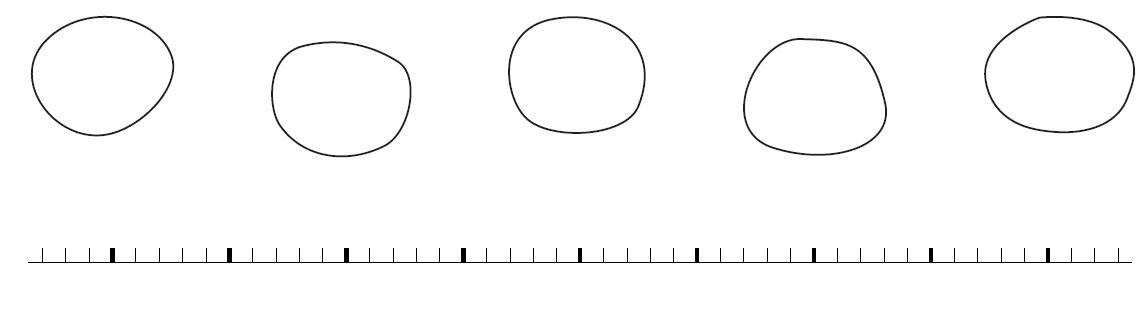 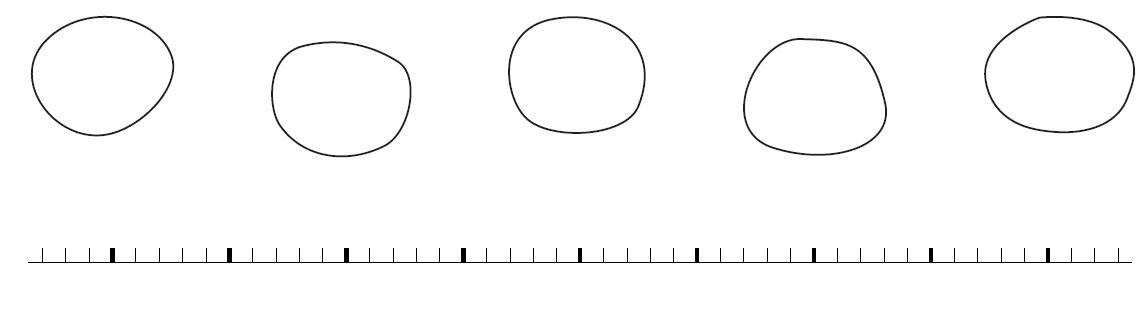 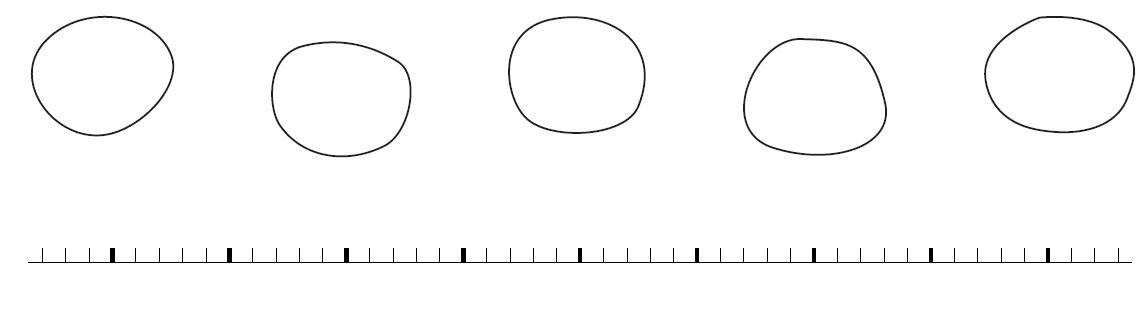 150
160
170
180
190
200